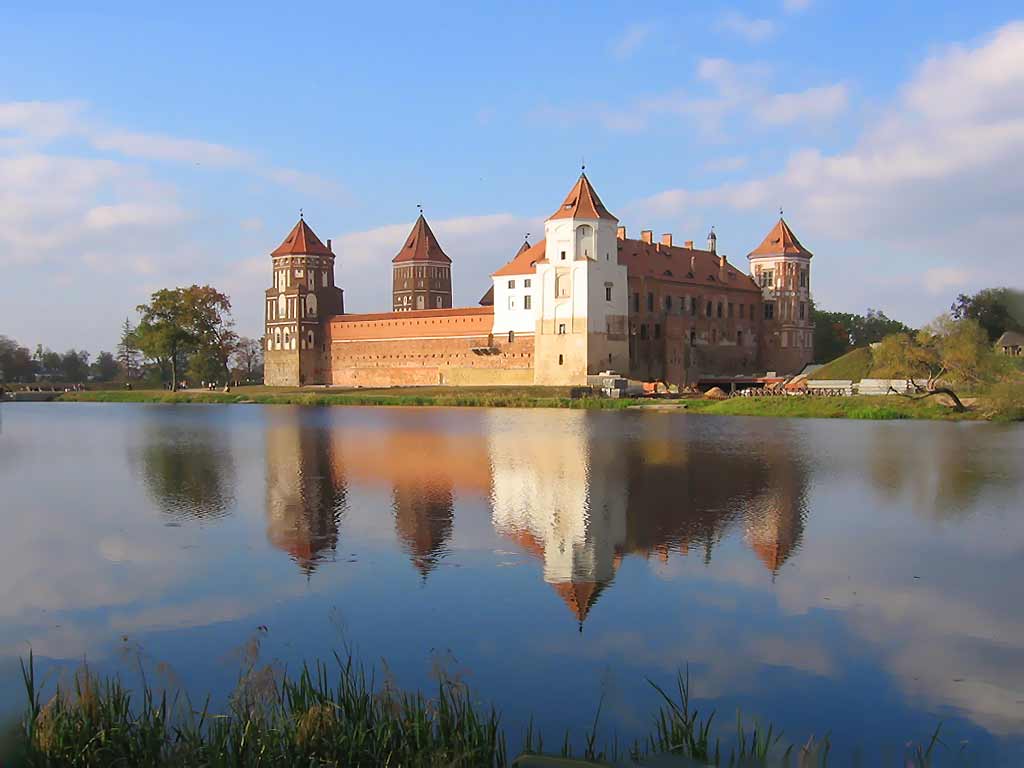 Белоруссия
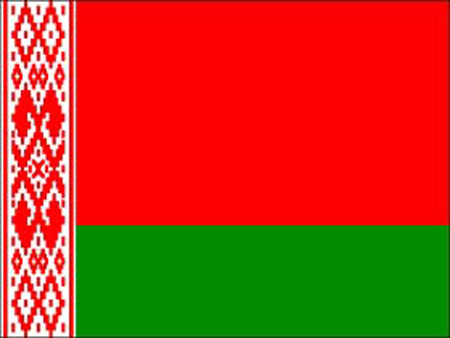 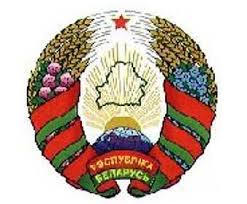 Работа ученика 10 класса
Лагоды Эдуарда
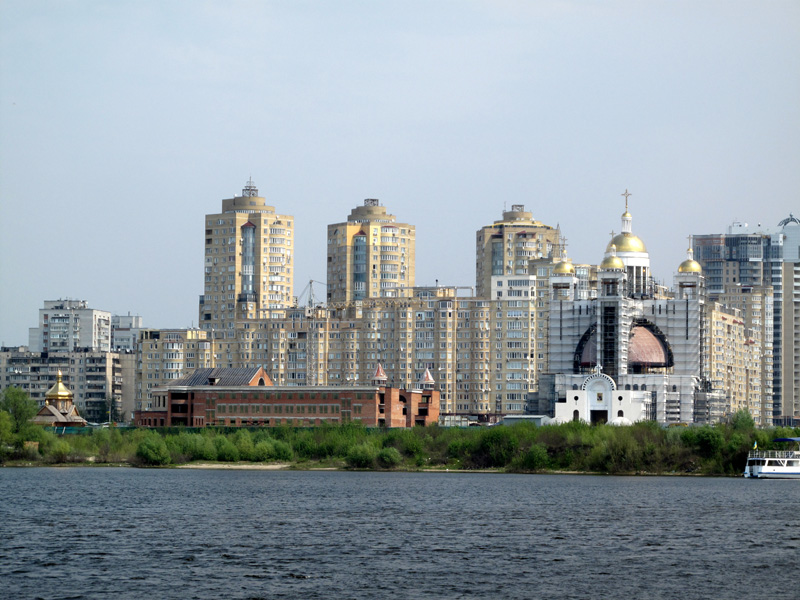 География
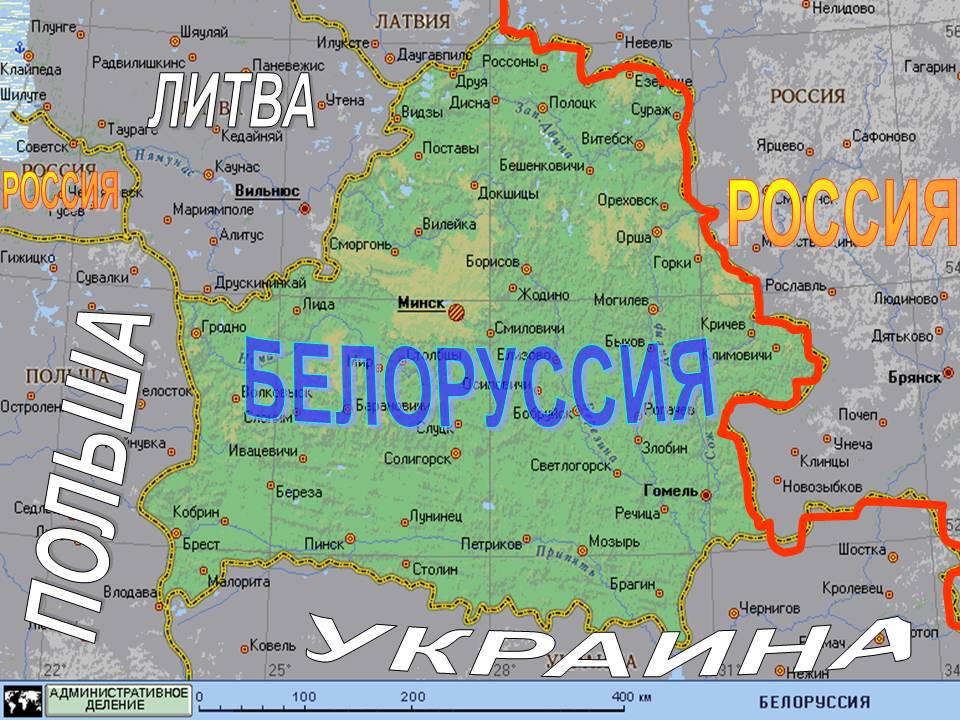 Белоруссия расположена в Восточной Европе, граничит (начиная с северо-востока, по часовой стрелке) с Россией, Украиной, Польшей, Литвой и Латвией
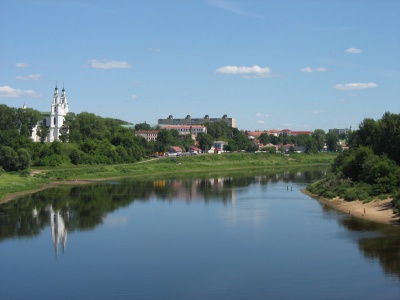 Климат
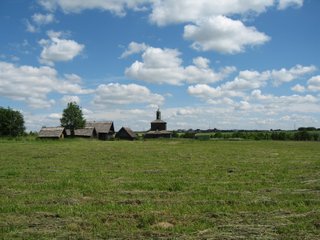 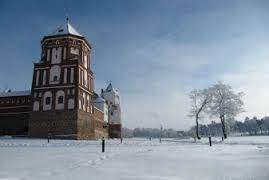 Климат Белоруссии умеренно-континентальный, переходный от морского к континентальному, формирующийся под влиянием воздушных масс Атлантики
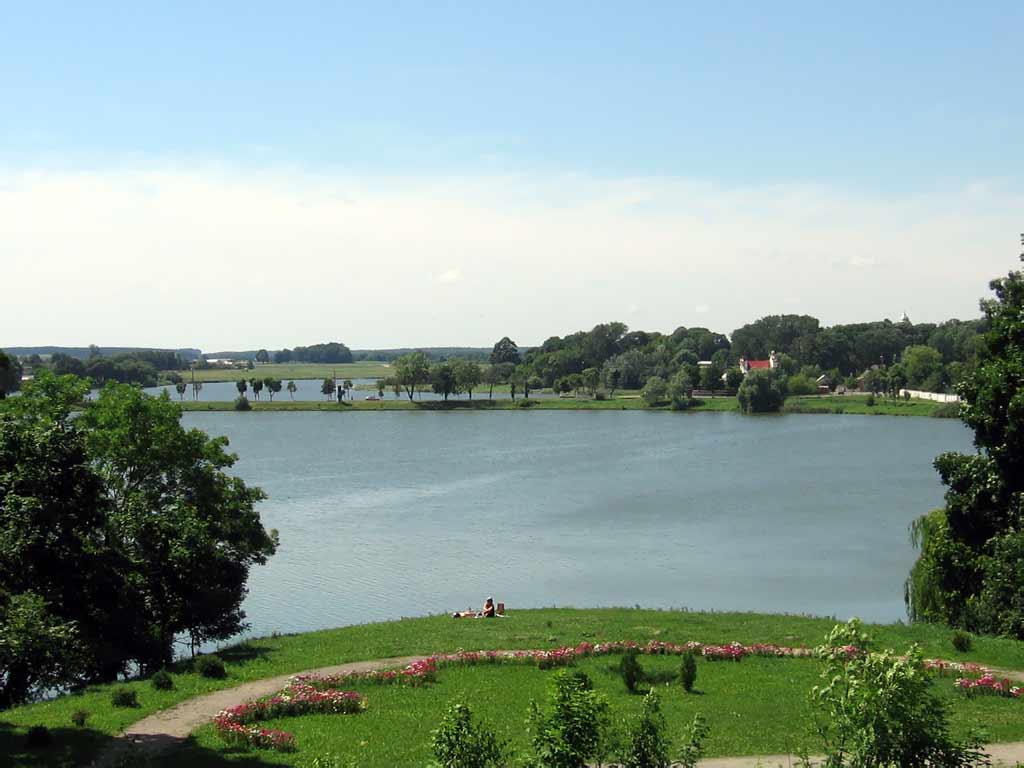 Водные ресурсы
Главными реками Белоруссии являются Днепр и его притоки — Припять, Сож и Березина, а также Западная Двина, Неман и Западный Буг. Эти реки объединены рядом каналов, в том числе устаревшими Днепровско-Бугским, Днепровско-Нёманским, Березинским и др
Леса покрывают около третьей части территории страны. В них произрастают 28 пород деревьев и около 70 видов кустарников. 17 видов млекопитающих, 72 вида птиц, 4 вида земноводных, 10 видов рыб, 72 вида насекомых — включены в красную книгу страны
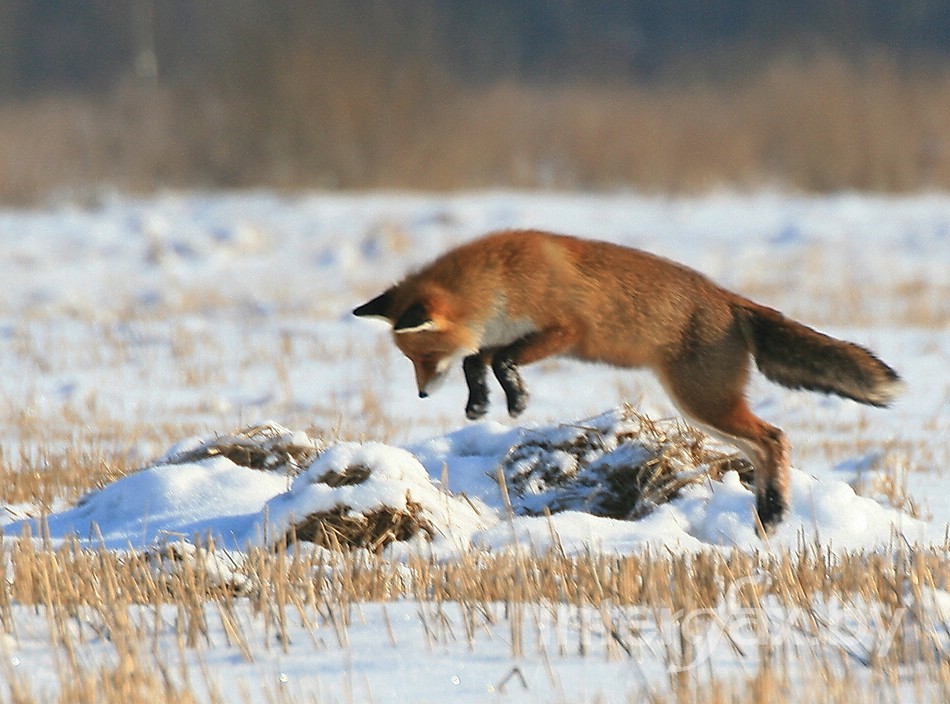 Флора и Фауна
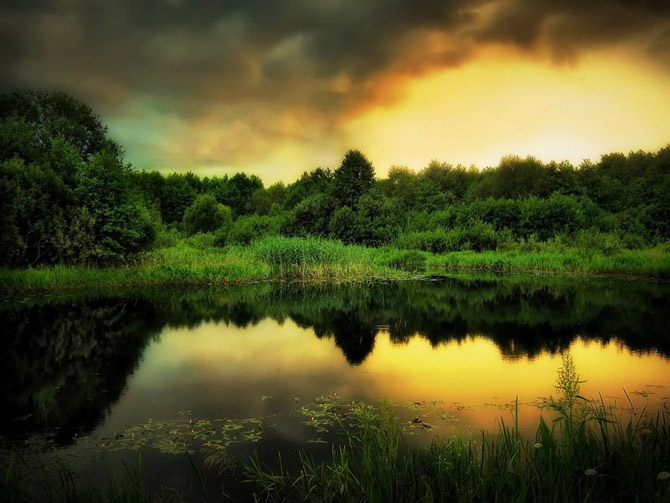 Административное деление
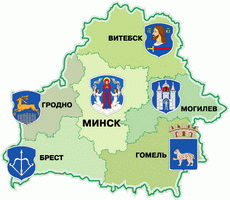 Белоруссия делится на 6 областей, области делятся на районы и города областного подчинения. Общее число районов во всех областях составляет 118, а городов областного подчинения — 12
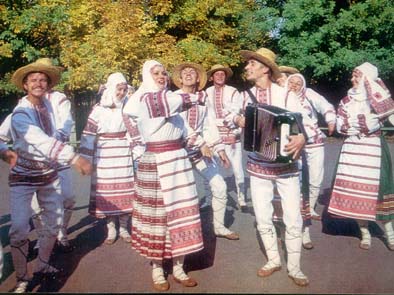 Население
Численность населения достигла исторического максимума (10 миллионов 243,5 тысячи человек) в 1994 году и с этого времени непрерывно снижается
Экономика в Белоруссии строится на принципах социально-ориентированной, рыночной модели
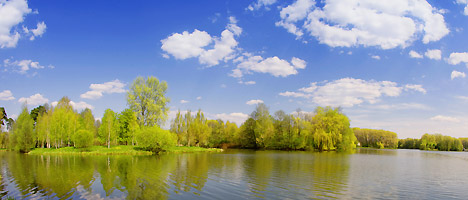 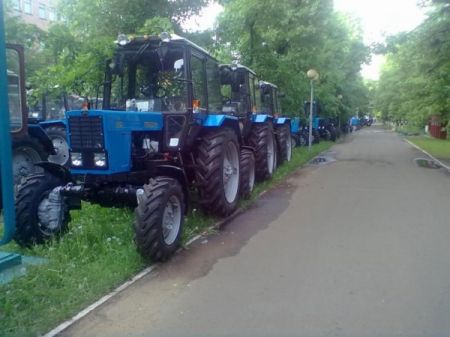 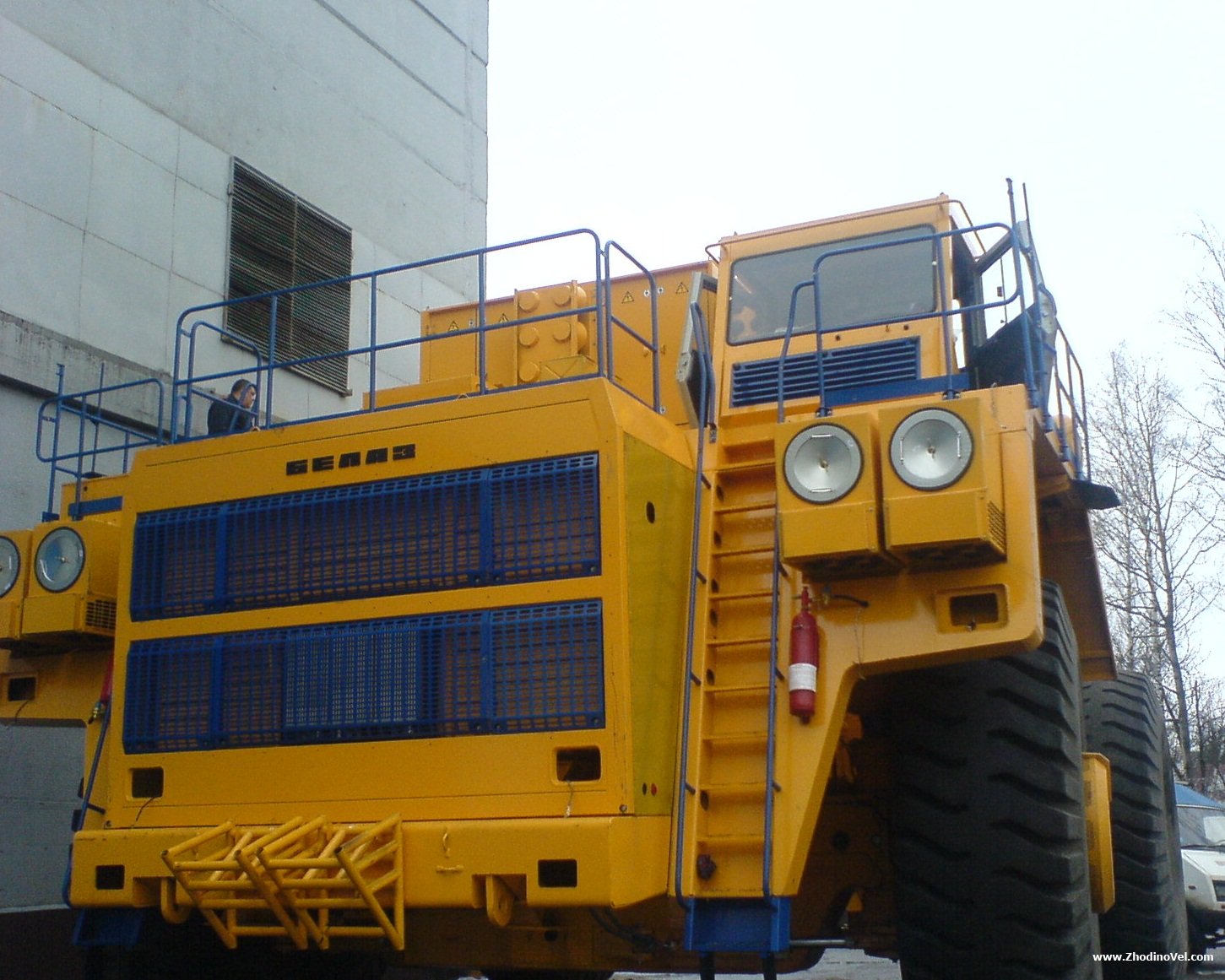 Экономика
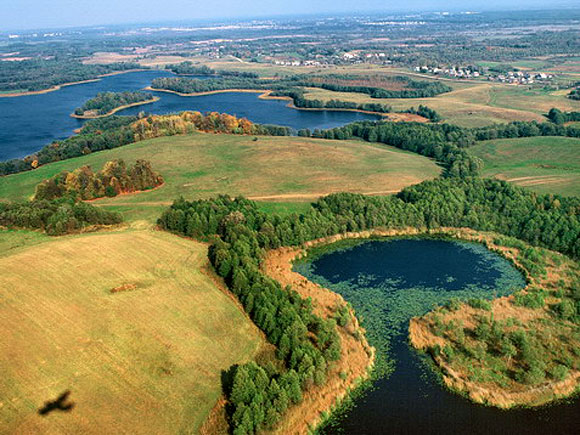 Транспортная система
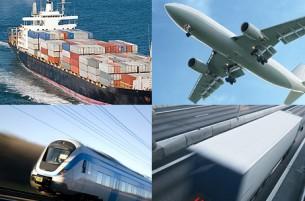 Железные дороги и автомобильный транспорт — главные виды транспортного сообщения в стране
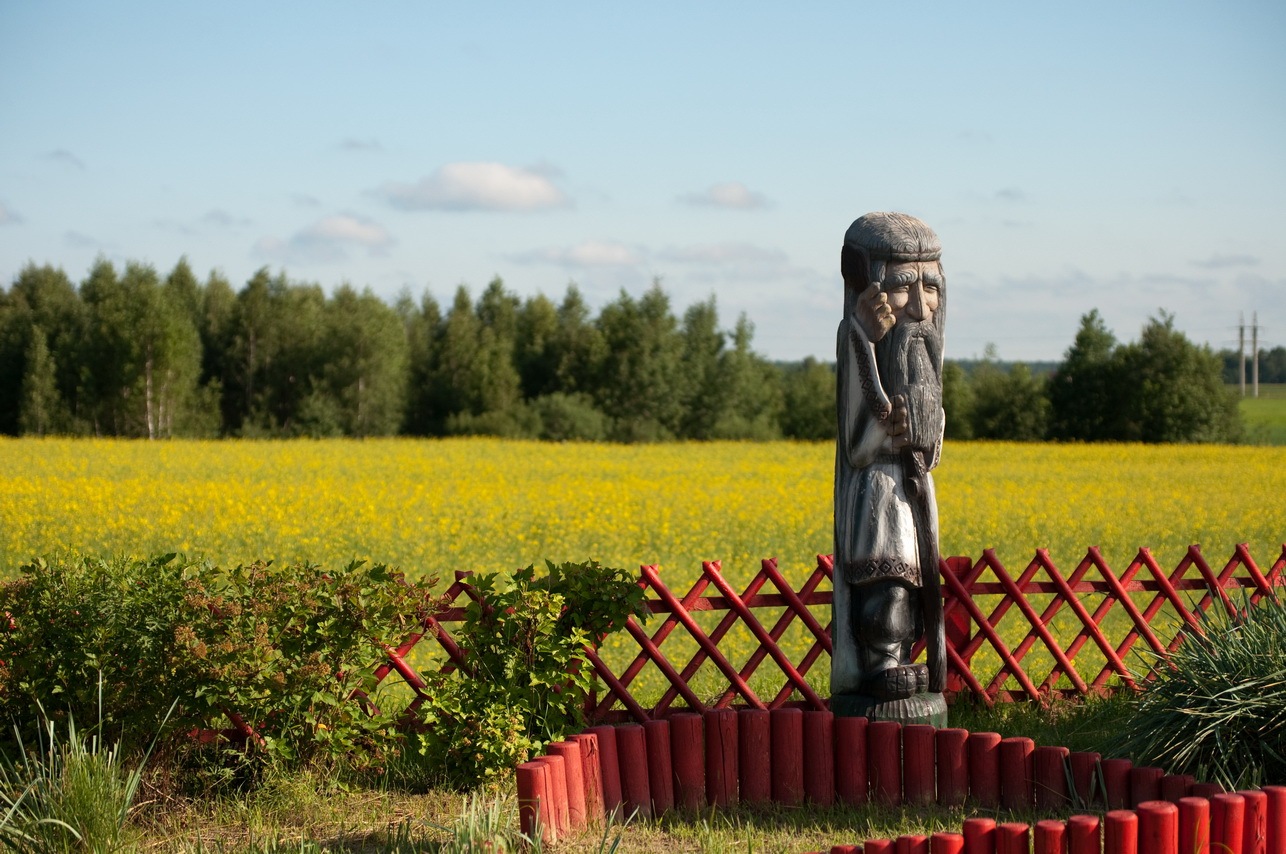 Спасибо за внимание!